IN-TEXT CITATIONS
Examples

Mitch met Morrie as a student in his sociology course at Brandeis.  On the
first day of class, Morrie asked Mitch, “ ‘Do you prefer Mitch? Or is 
Mitchell better?’ ”(24).  

“Months would pass”(97) in which Mitch would hear nothing from his brother in 
Spain.  

Morrie tells Mitch to remember that the only “ ‘rational act’ ” (52) is love. 

While in college, Mitch believed “rich people were evil….and life without freedom to get up and go…was not a good life at all”(33).
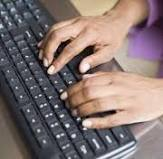 TIPS
1. Keep the page number directly beside the quote in parenthesis.
2. Introduce the quote with your own words. Or else, follow the quote with your own words.
3. You don’t have to quote the entire sentence. You can use an ellipsis if connecting two parts of a paragraph.
4.  Periods follow the parenthesis, but exclamation points and question marks precede the parenthesis.
Pages 130-140 Tuesdays with Morrie.
Locate a quote and a line of text. Locate a question and a paragraph. Start at least one with the quote and at least one with your own words.   

Write 4 lines below using each of the above phrases.